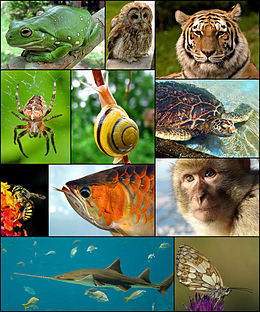 Тема: “ Основні відмінності тварин від рослин та грибів ”
Які царства природи ми вивчали в минулому році?
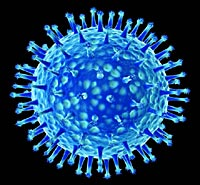 вірусів
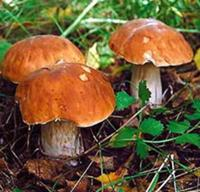 бактерій
грибів
Царства живої природи
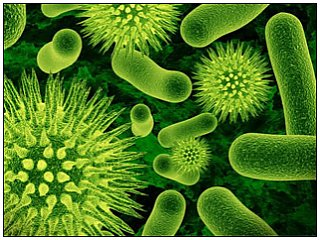 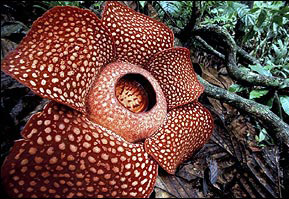 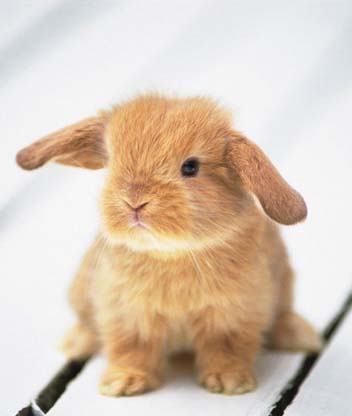 Рослин
Тварин
Твари́ни (лат. Animalia або Metazoa) — царство переважно багатоклітинних еукаріотичних (ядерних) організмів, однією з найголовніших ознак якого є гетеротрофність (тобто, споживання готових органічних речовин) та здатність активно рухатись.
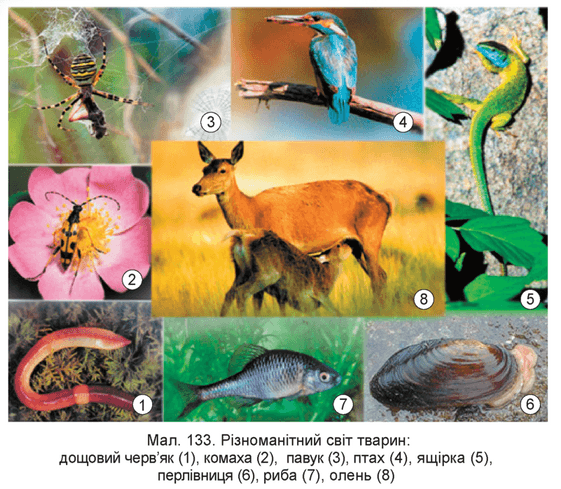 Порівняльна таблиця
Автотро́фи, автотро́фні організми (від дав.-гр. αὐτός — «сам» та τροφή — «їжа», «харчування») — організми, що синтезують із неорганічних речовин всі необхідні для життя органічні речовини.
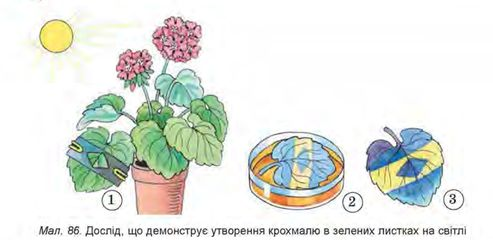 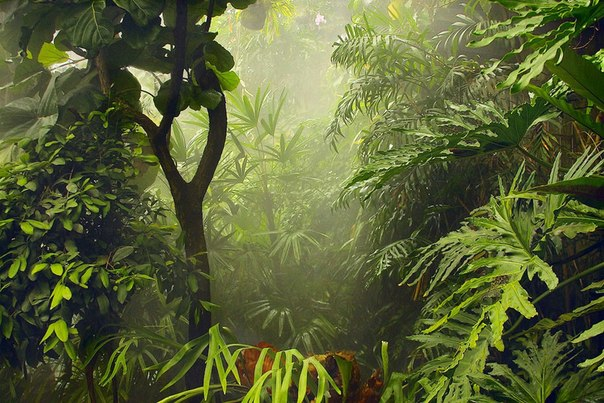 Гетеротро́фи (від грец. heterone — «інший» і trophe — «живлення») — організми, що вимагають органічних сполук, як джерела вуглецю, для росту й розвитку.
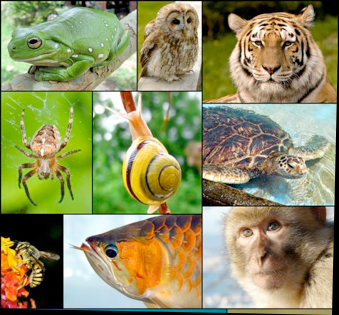 Чим гриби відрізняються від тварин та рослин за способом живлення?
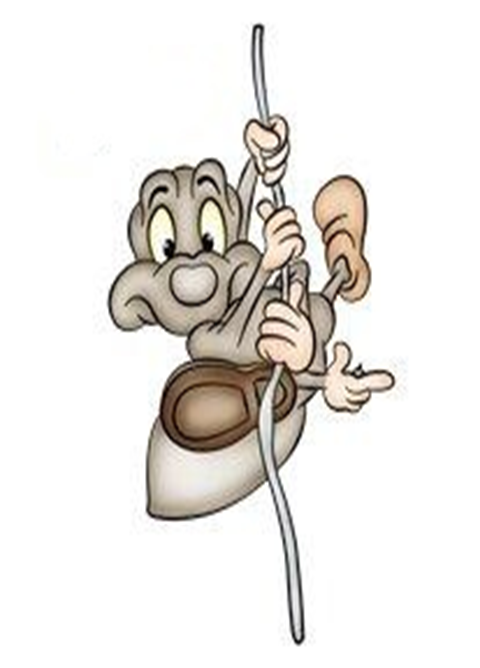 Пригадаємо таблицю з 6 класу
Домашнє завдання :
Параграф 1
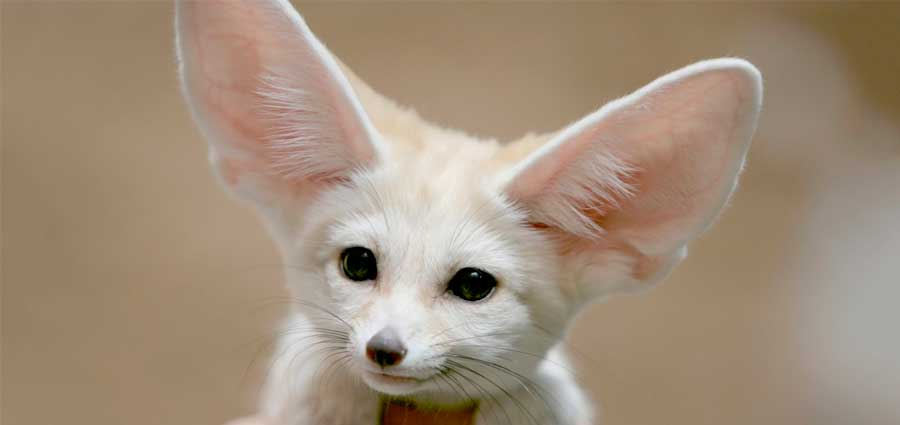